Απρίλιος 2024
συνδρομητική έρευνα
Συντάχθηκε για το MEGA
Η πορεία της χώρας‘Κατά τη γνώμη σας η χώρα μας αυτή την περίοδο κινείται προς τη σωστή ή προς τη λάθος κατεύθυνση;’
%
2
Τα πέντε σημαντικότερα προβλήματα της χώρας‘Ποιο νομίζετε ότι είναι το σημαντικότερο πρόβλημα που αντιμετωπίζει σήμερα η χώρα μας;’ αυθόρμητες αναφορές
%
3
Εντυπώσεις από την Κυβέρνηση στο ζήτημα της αντιμετώπισης του Πληθωρισμού
%
4
Εντυπώσεις από την Κυβέρνηση στο ζήτημα της Εγκληματικότητας
%
5
Αξιολόγηση Κυβέρνησης και Αξ. Αντιπολίτευσης‘Ποια είναι η εντύπωση σας για το έργο της Κυβέρνησης συνολικά, θετική ή αρνητική; Και ποια για την Αξ. Αντιπολίτευση του ΣΥΡΙΖΑ’
%
6
Αξιολόγηση Πρωθυπουργού και αρχηγού Αξ. Αντιπολίτευσης‘Ποια είναι η γνώμη σας για τον τρόπο με τον οποίο ασκεί τα καθήκοντά του μέχρι στιγμής ο Πρωθυπουργός κ. Μητσοτάκης; Θετική ή αρνητική; Και ποια είναι η γνώμη σας για τον τρόπο με τον οποίο ασκεί τα καθήκοντά του μέχρι στιγμής ο αρχηγός της Αξιωματικής Αντιπολίτευσης κ. Στέφανος Κασσελάκης’
%
7
Δημοτικότητες πολιτικών αρχηγών
%
8
Καταλληλότερος Πρωθυπουργός‘Μεταξύ των πολιτικών αρχηγών ποια/ος νομίζετε ότι είναι καταλληλότερη/ος για πρωθυπουργός της χώρας;’ αυθόρμητα
%
9
%
Ενδιαφέρον για τις επερχόμενες εκλογές‘Στις 9 Ιουνίου θα έχουμε Ευρωεκλογές. Πόσο πολύ θα λέγατε ότι σας ενδιαφέρει το αποτέλεσμα των εκλογών αυτών;’
Πολύ/Αρκετά 
66%
72% τον Μάιο 2019
10
Πολιτική σταθερότητα μετά τις Ευρωεκλογές‘Κατά τη γνώμη σας το όποιο αποτέλεσμα των Ευρωεκλογών υπάρχει περίπτωση να δημιουργήσει προβλήματα πολιτικής σταθερότητας στη χώρα ή όχι;’
%
11
Πρόθεση ψήφου στις Ευρωεκλογές‘Και αν είχαμε την επόμενη Κυριακή Ευρωεκλογές τι θα ψηφίζατε;’ (αυθόρμητα)
Μάρτιος 2024
Αδιευκρίνιστη ψήφος: 10,4
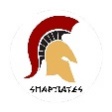 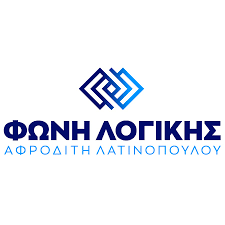 Άκυρο-Λευκό
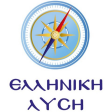 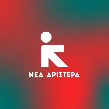 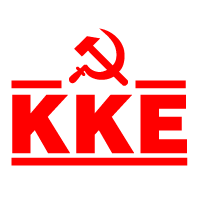 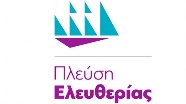 Δε θα ψηφίσουν
Αναποφά
σιστοι
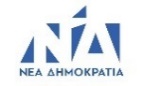 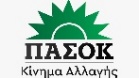 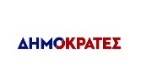 ΔΑ
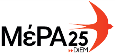 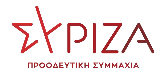 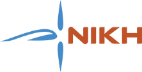 Λοιπά
%
12
Εκτίμηση ψήφου
Μάρτιος 2024
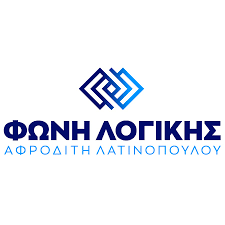 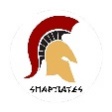 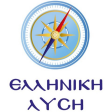 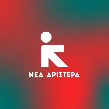 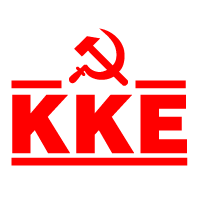 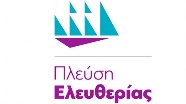 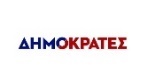 Λοιπά
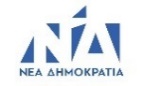 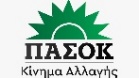 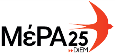 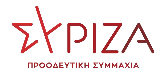 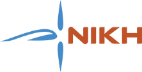 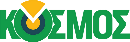 %
13